Big Questions?
How could a good God allow so much Evil in the World?
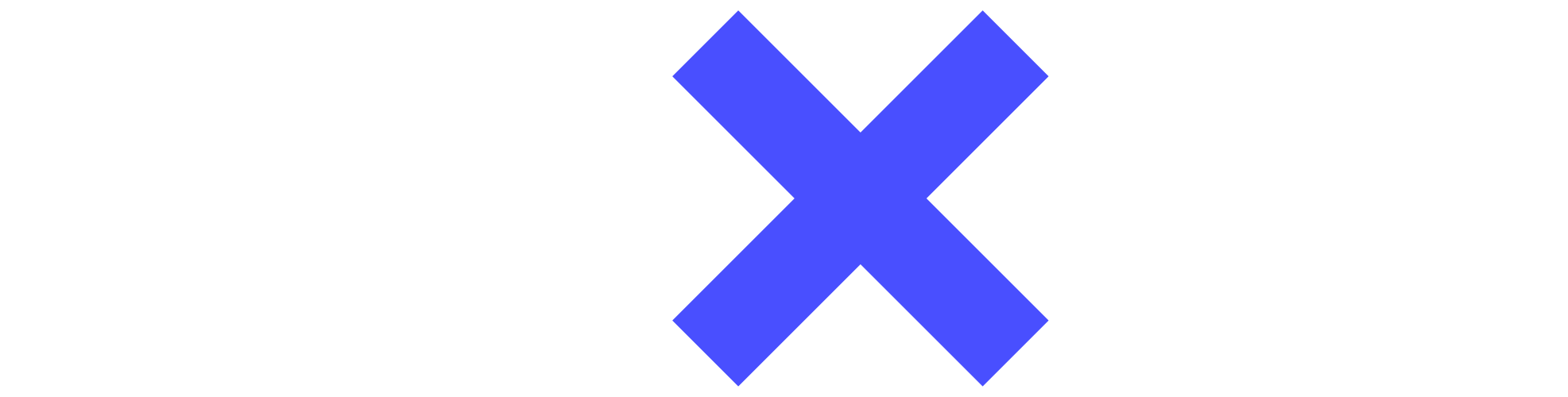 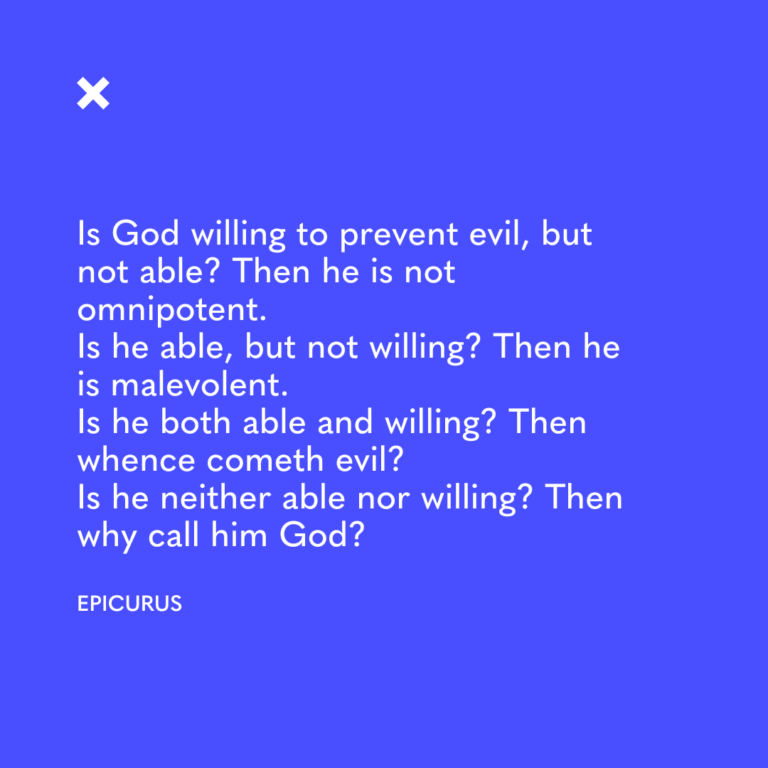 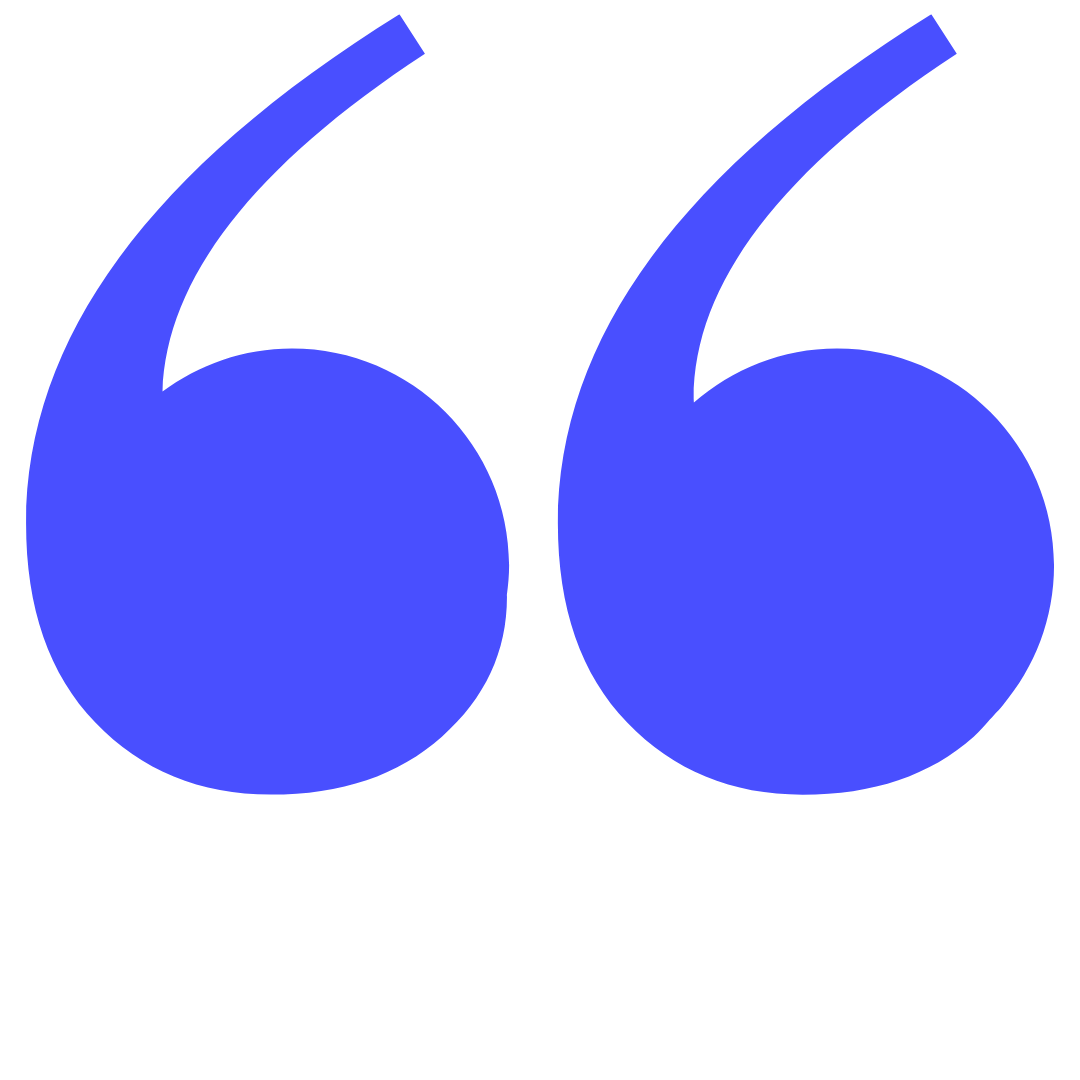 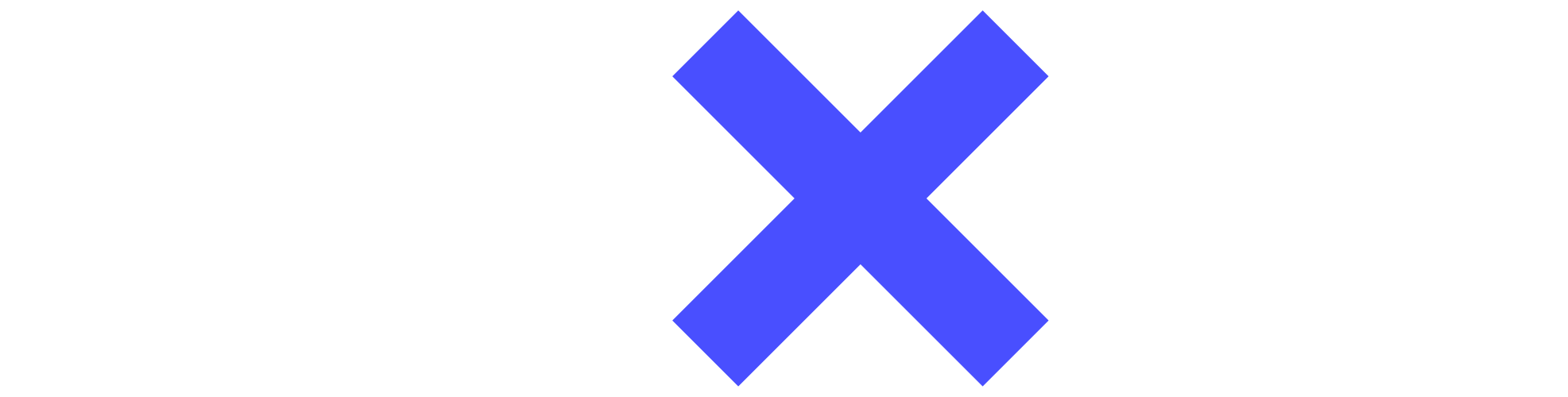 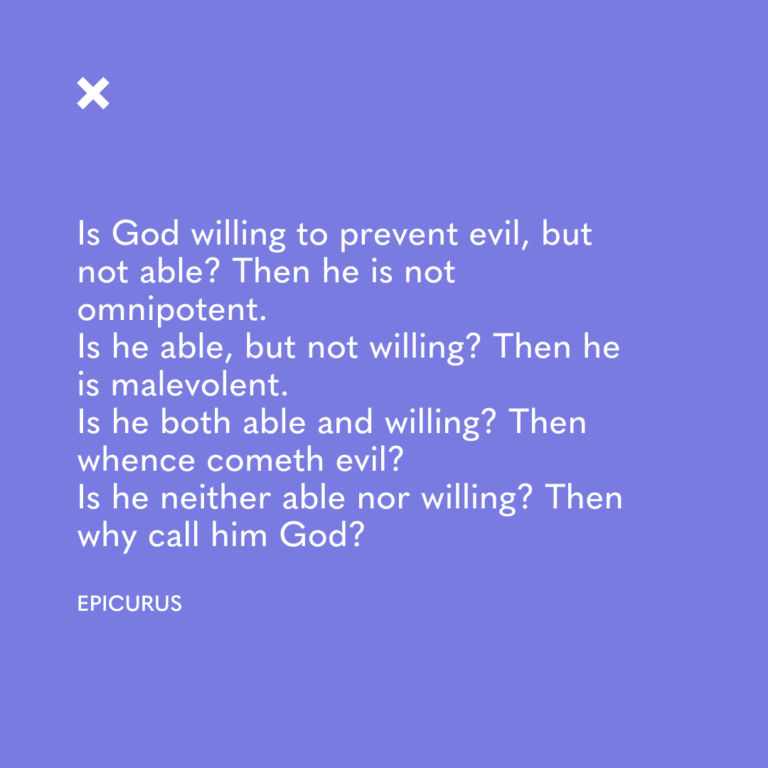 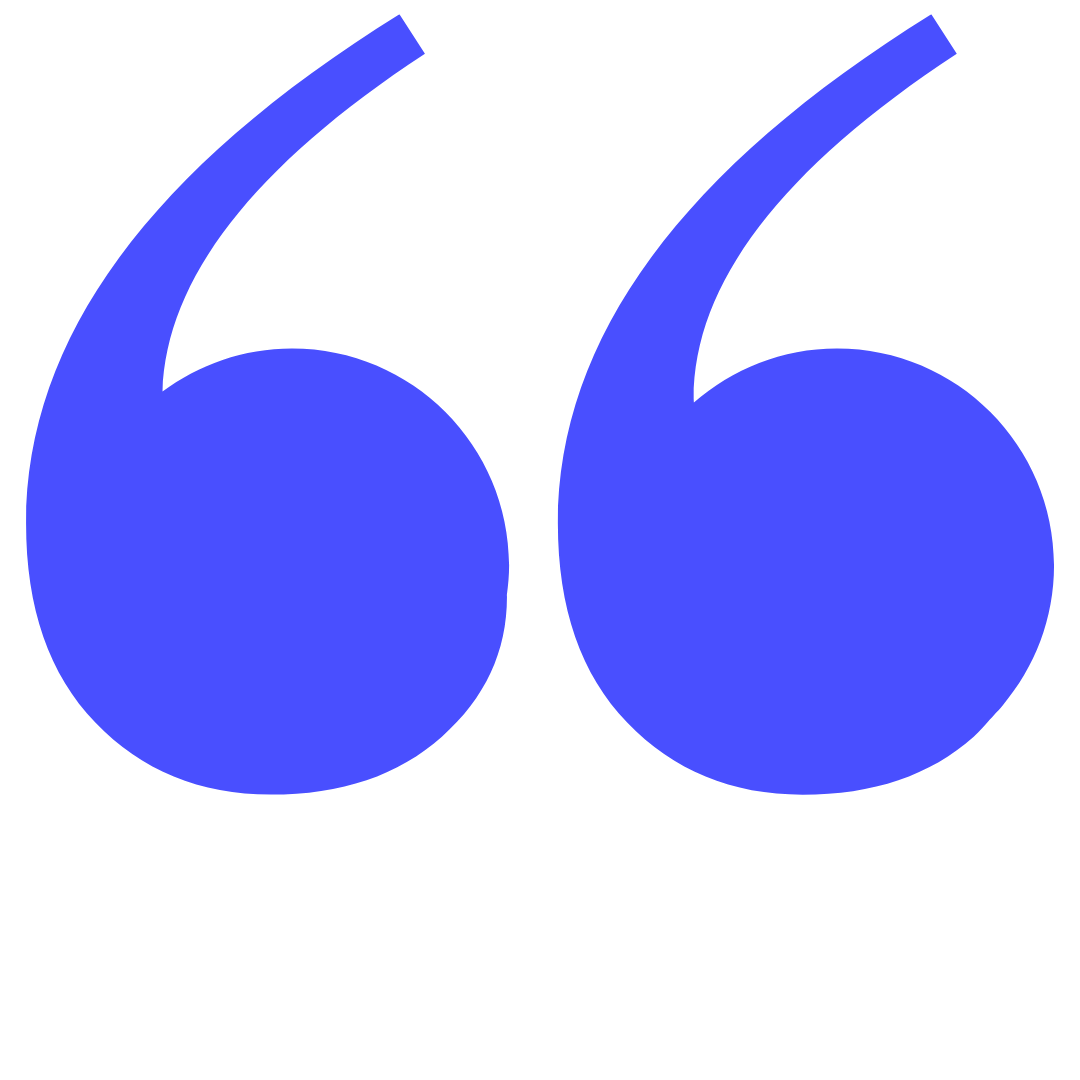 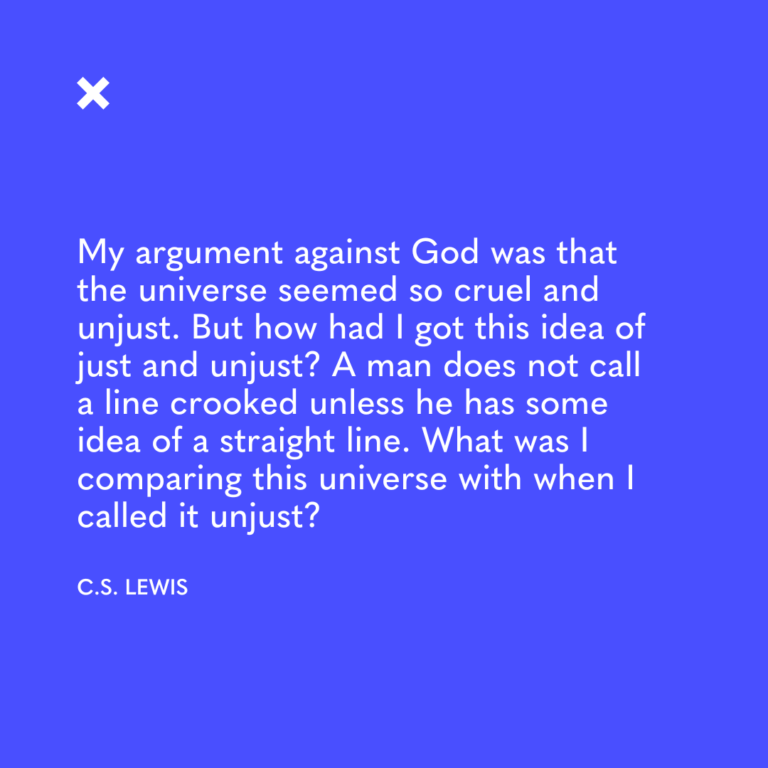 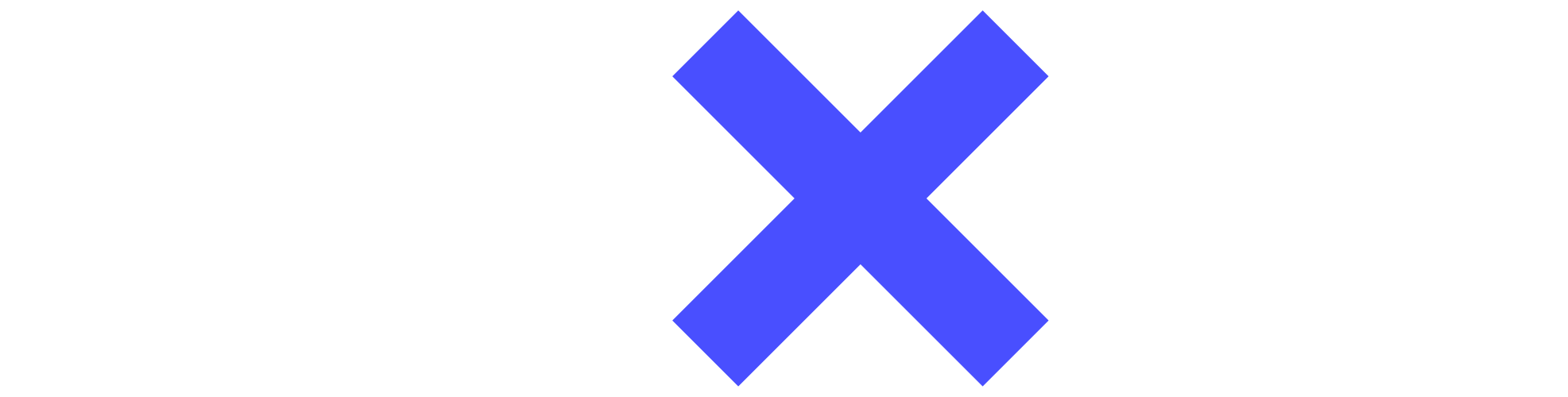 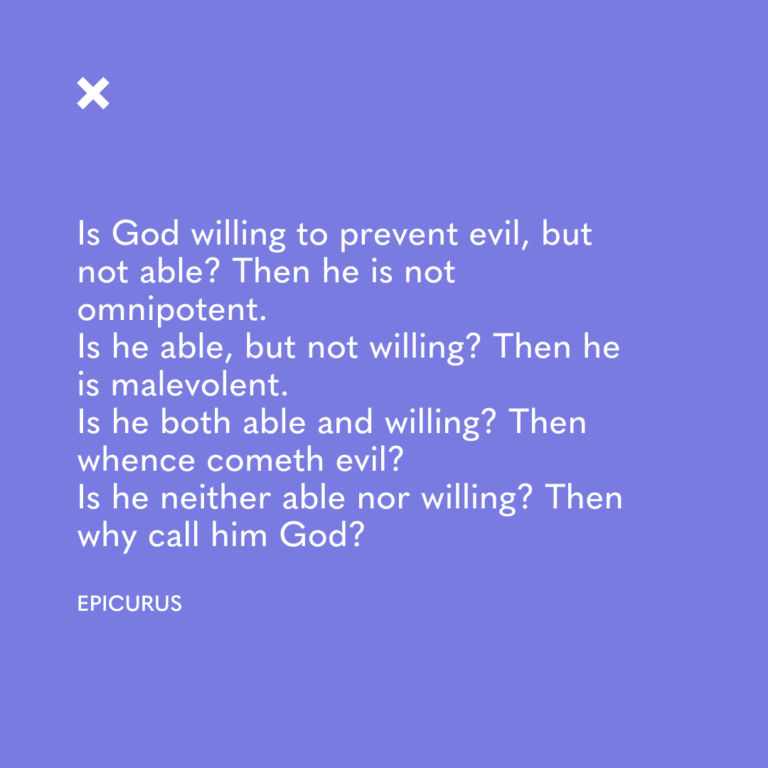 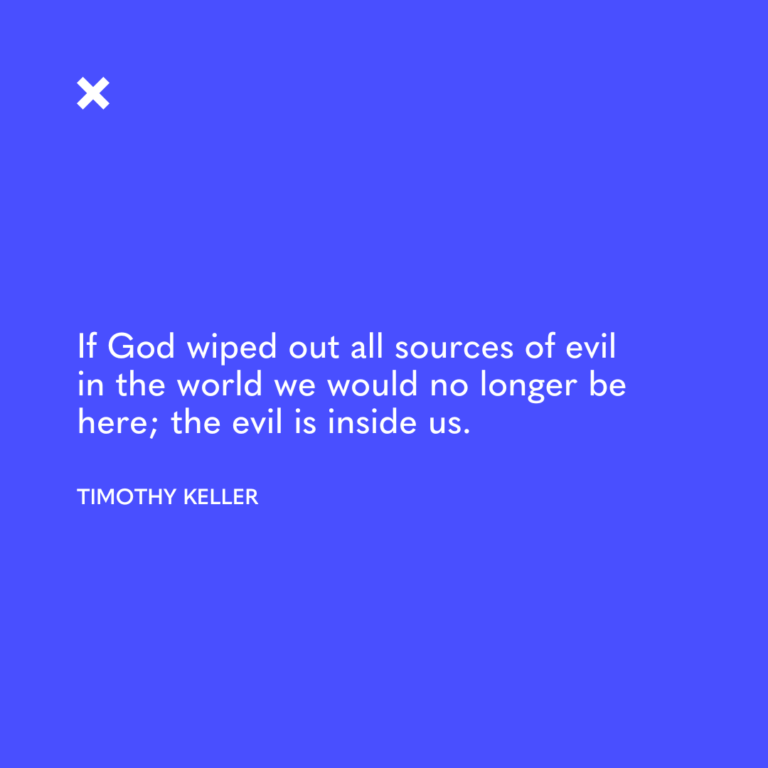 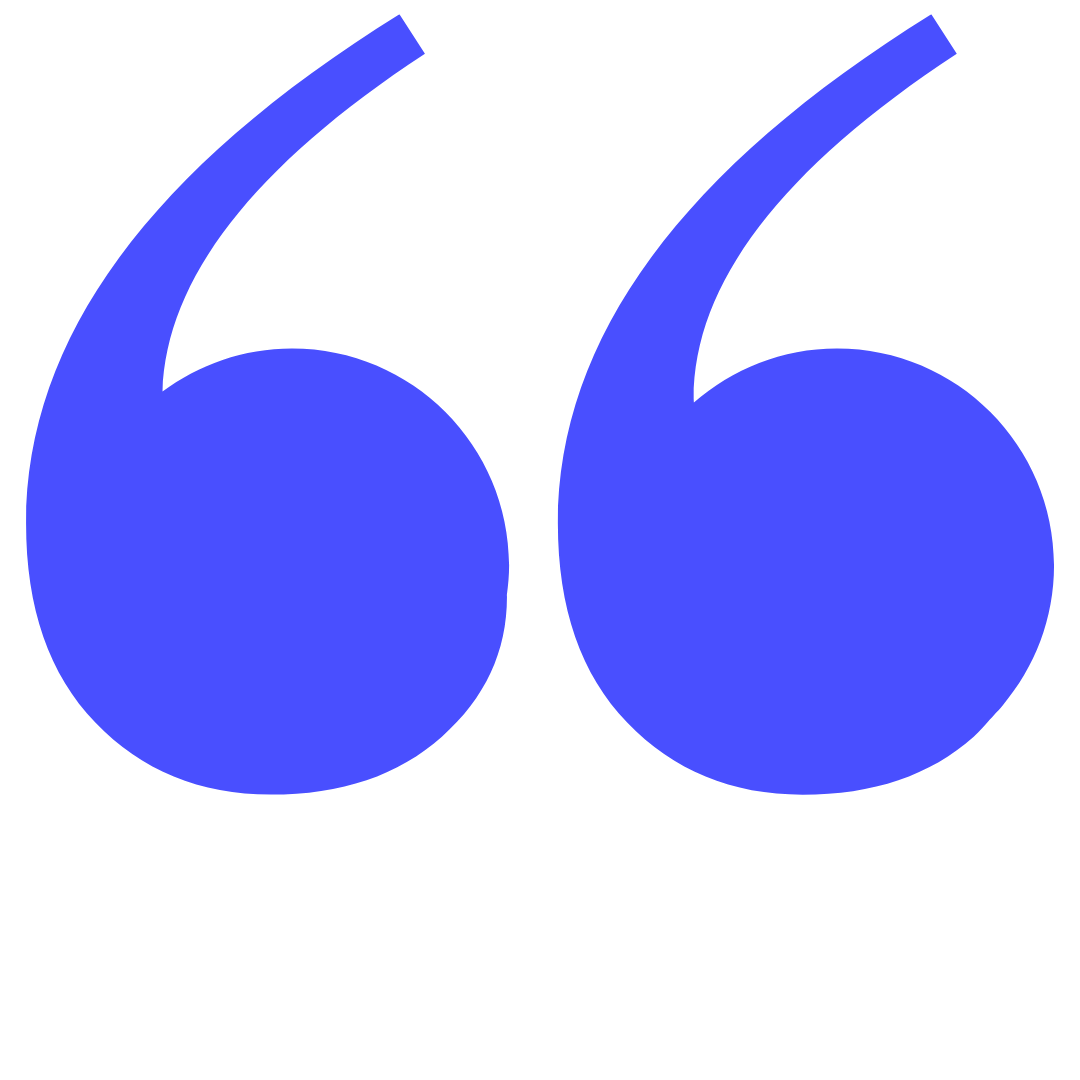 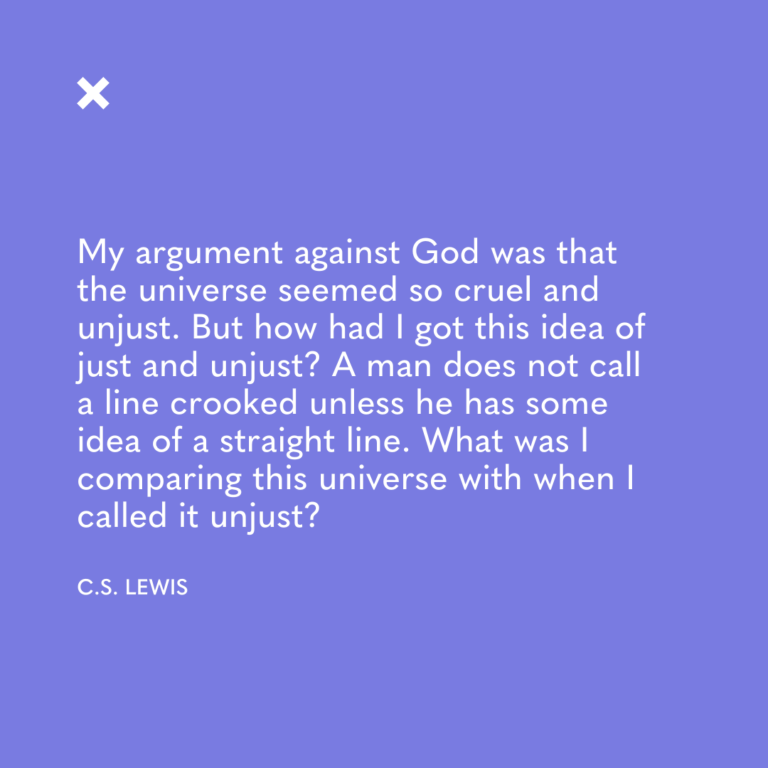 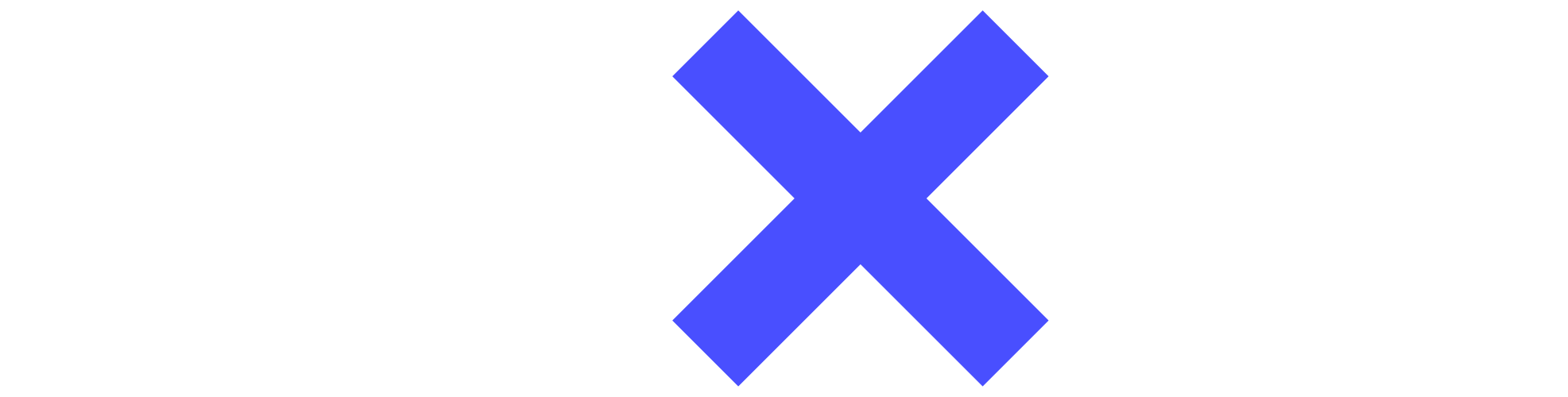 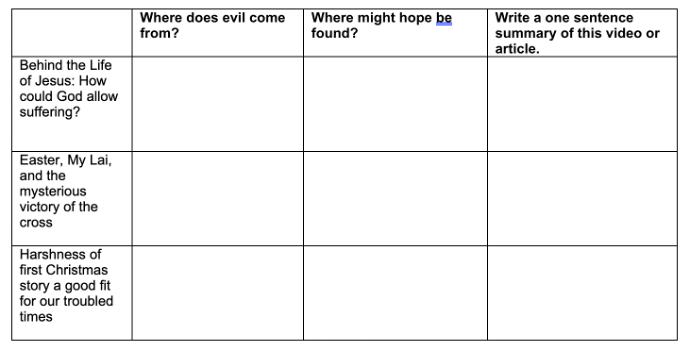